ポストコロナ持続的発展計画策定支援サービス
資金繰りについて
お困りですか？
事務所名を変更してください
1/3
藤原淳税理士事務所にご相談ください！
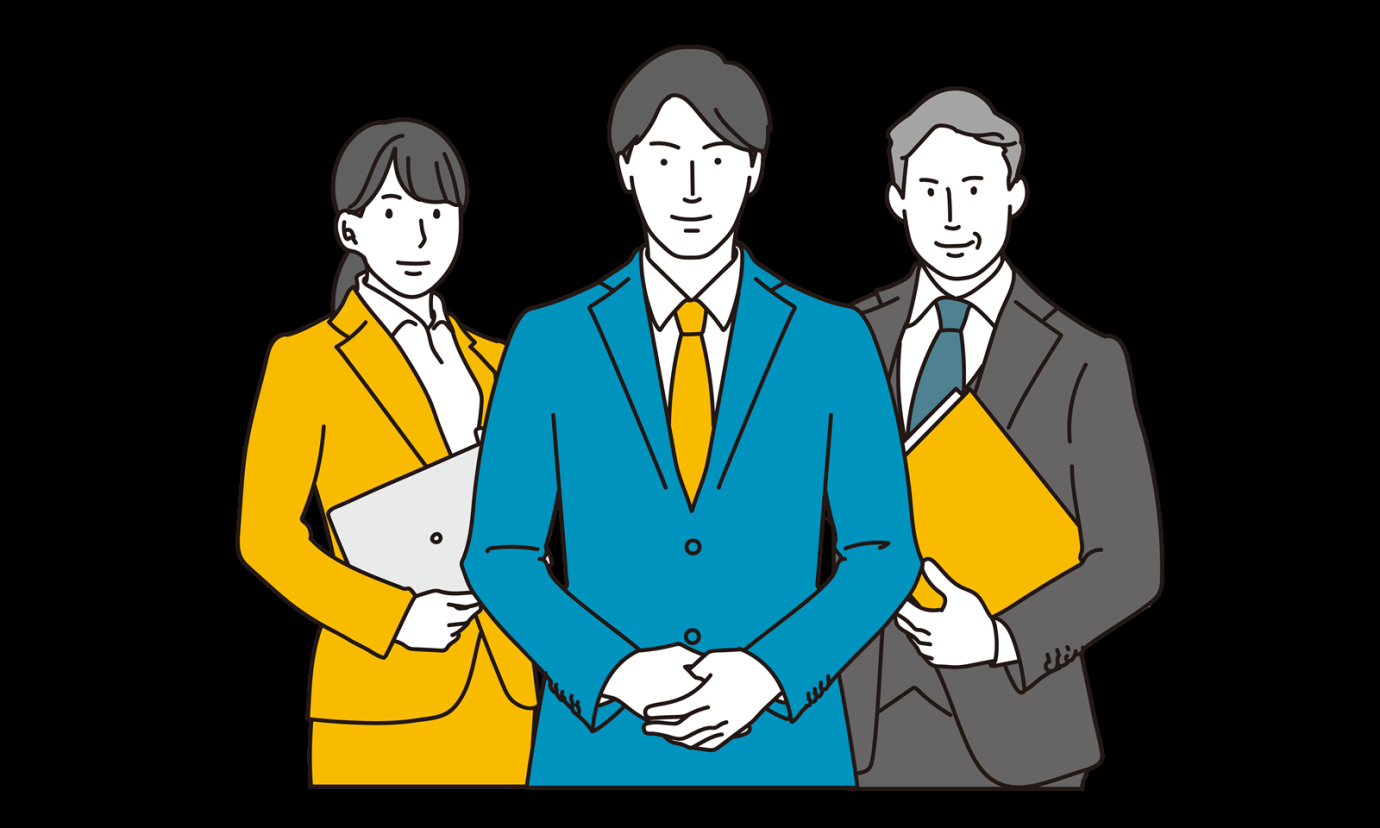 ポストコロナ持続的発展計画（早期経営改善計画）とは？
資金繰りの管理や自社の経営状況の把握などの基本的な経営改善に取り組む中小企業者等が、国が認定した税理士などの専門家の支援を受けて資金繰り計画やビジネスモデル俯瞰図、アクションプランといった内容の経営改善計画を策定する際、その費用の2/3を補助することで、中小企業者等の早期の経営改善を促すものです。
お問い合わせ
事務所名を変更してください
2/3
藤原淳税理士事務所
TEL：050-3580-3553　MAIL：info@fujiwaraoffice.net
〒254-0811　神奈川県平塚市八重咲町23番14－104号
ポストコロナ持続的発展計画を策定するメリット
経営課題の発見・
分析が可能！
貴社の現在の
資金繰りを把握！
今後の計画の
見える化が可能！
金融機関とのより良い関係の構築が可能に！
こんな人におすすめ
ここのところ、コロナの影響などで資金繰りが不安定になっている。
コロナなどの影響で売上が減少し、先行きが分からず不安だ。
自社の状況を客観的に把握し、今後の取組事項を整理したい。
初めてお願いする専門家に、いきなり高額の費用は払えないので、まずは１度お試しで計画を作りたい。
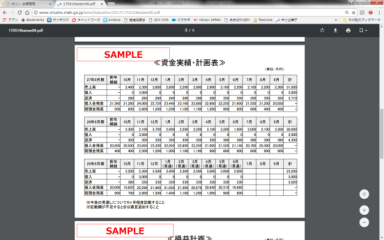 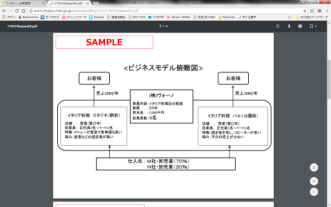 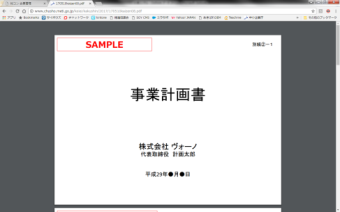 経営の 健康診断 と考え、気をつける点を知り、改善したい習慣等の見直しに役立てます。
ポストコロナ持続的発展計画の内容
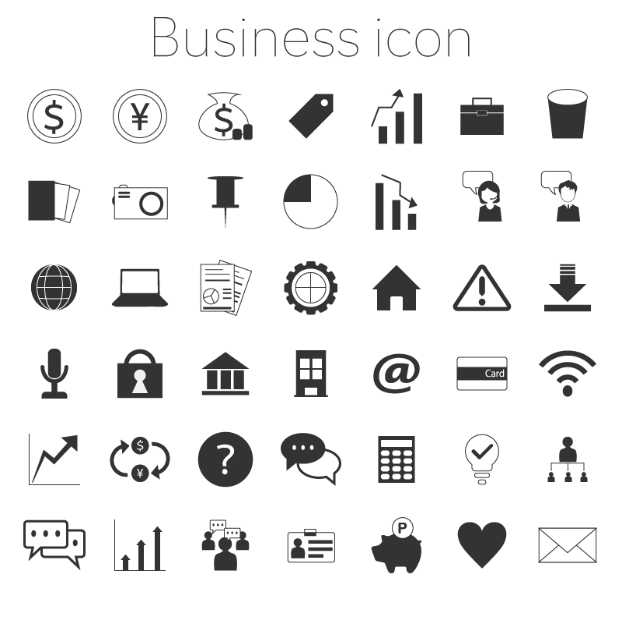 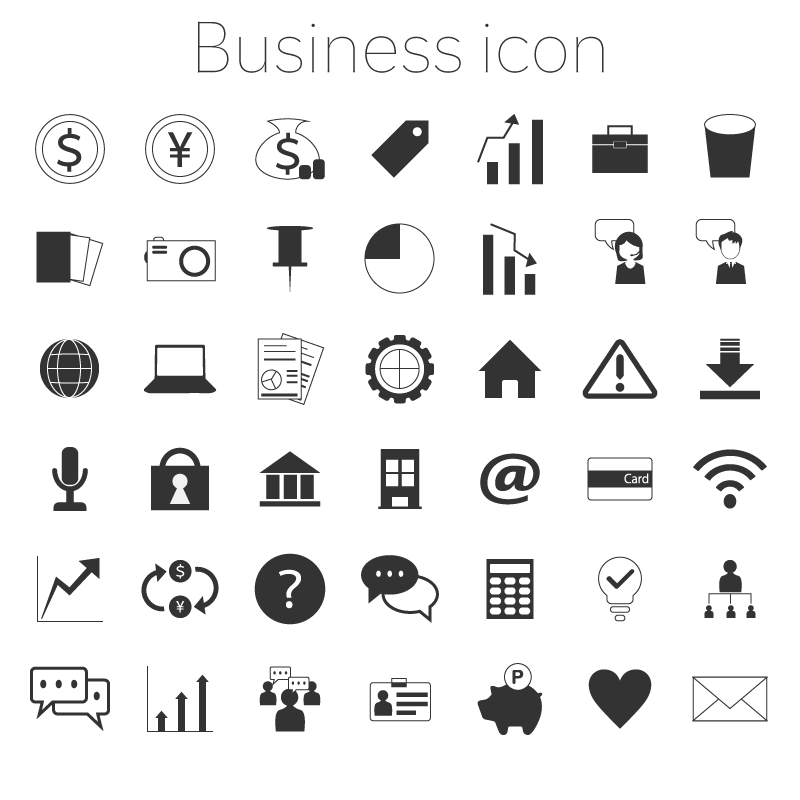 ③計画策定を支援
⑦モニタリング
申請の流れ
①相談・事前相談書を受取り
②連名で相談・利用申込み
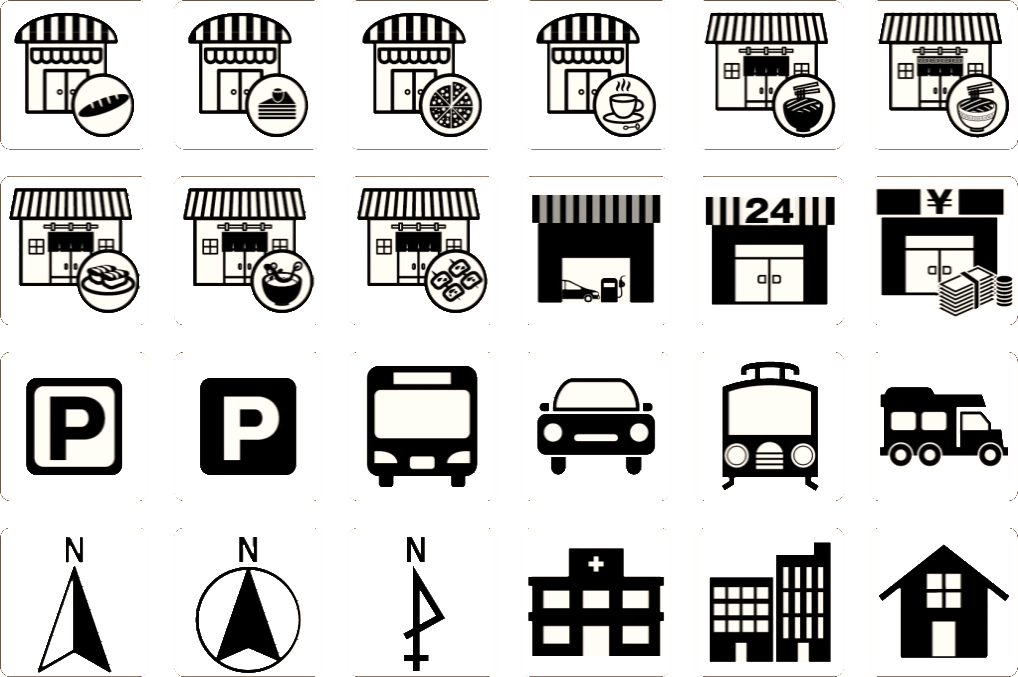 ビジネスモデル俯瞰図
資金実績・計画表
アクションプラン
数値計画（損益計画）
～「事業を俯瞰」し、収益の仕組み、商流等を「見える化」～
～ 過去の資金繰り実績を分析し、将来の資金計画を作成 ～
～「見える化」された課題を行動計画に落とし込み ～
～ アクションプランの改善効果を数値化し、計画を設定 ～
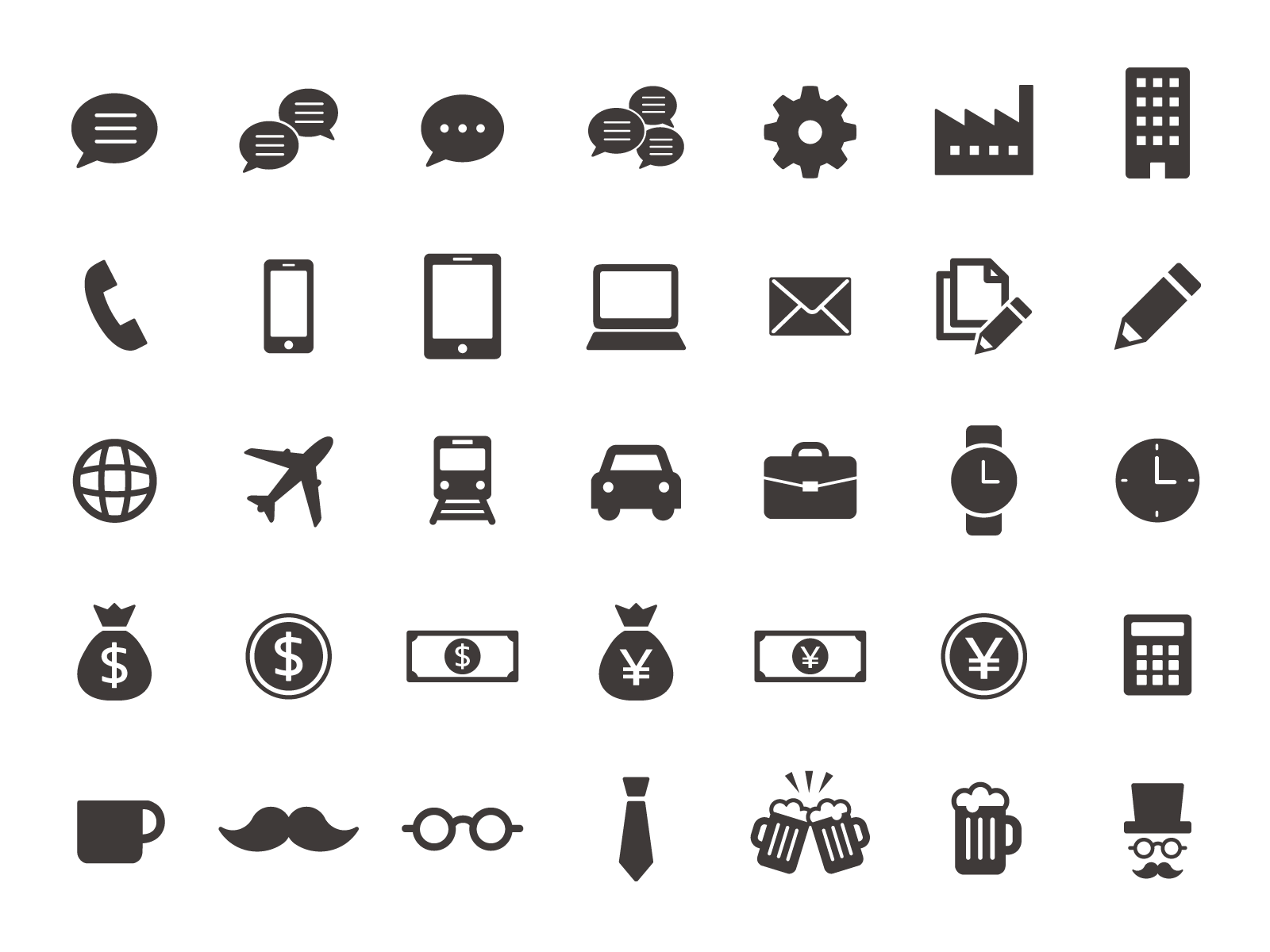 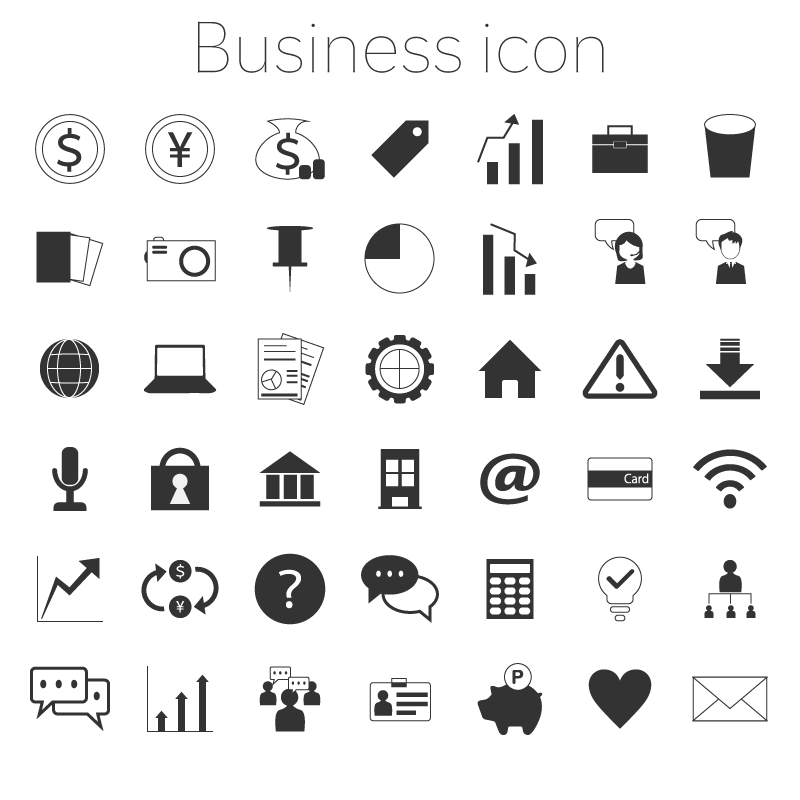 ④計画提出・受取書等を受取り
⑤費用の1/3を負担
⑥費用の2/3を支援
金融機関　　　　　　　　　　中小企業・小規模事業者　　　　　　認定支援機関　　　　　　　　 経営改善支援センター
報酬は参考に記載しています（通常枠・伴走支援（期中）なし）
事務所内で確認の上ご利用ください
事務所名を変更してください
3/3
＜お申込みはこちらまで　info@fujiwaraoffice.net＞
藤原淳税理士事務所　TEL：050-3580-3553　〒254-0811　神奈川県平塚市八重咲町23番14－104号